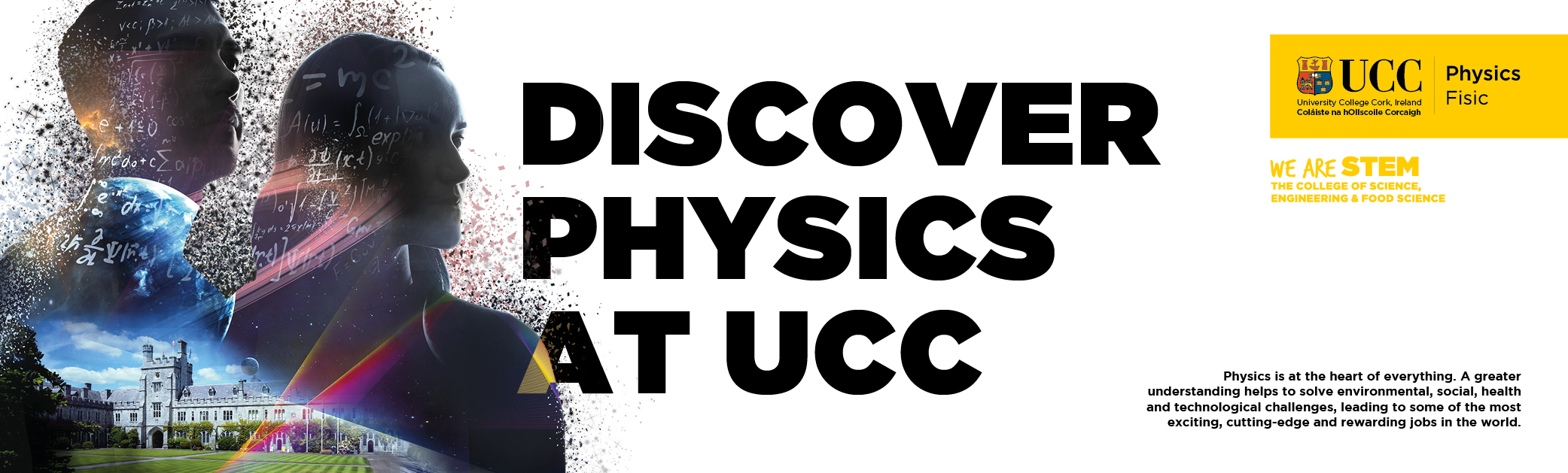 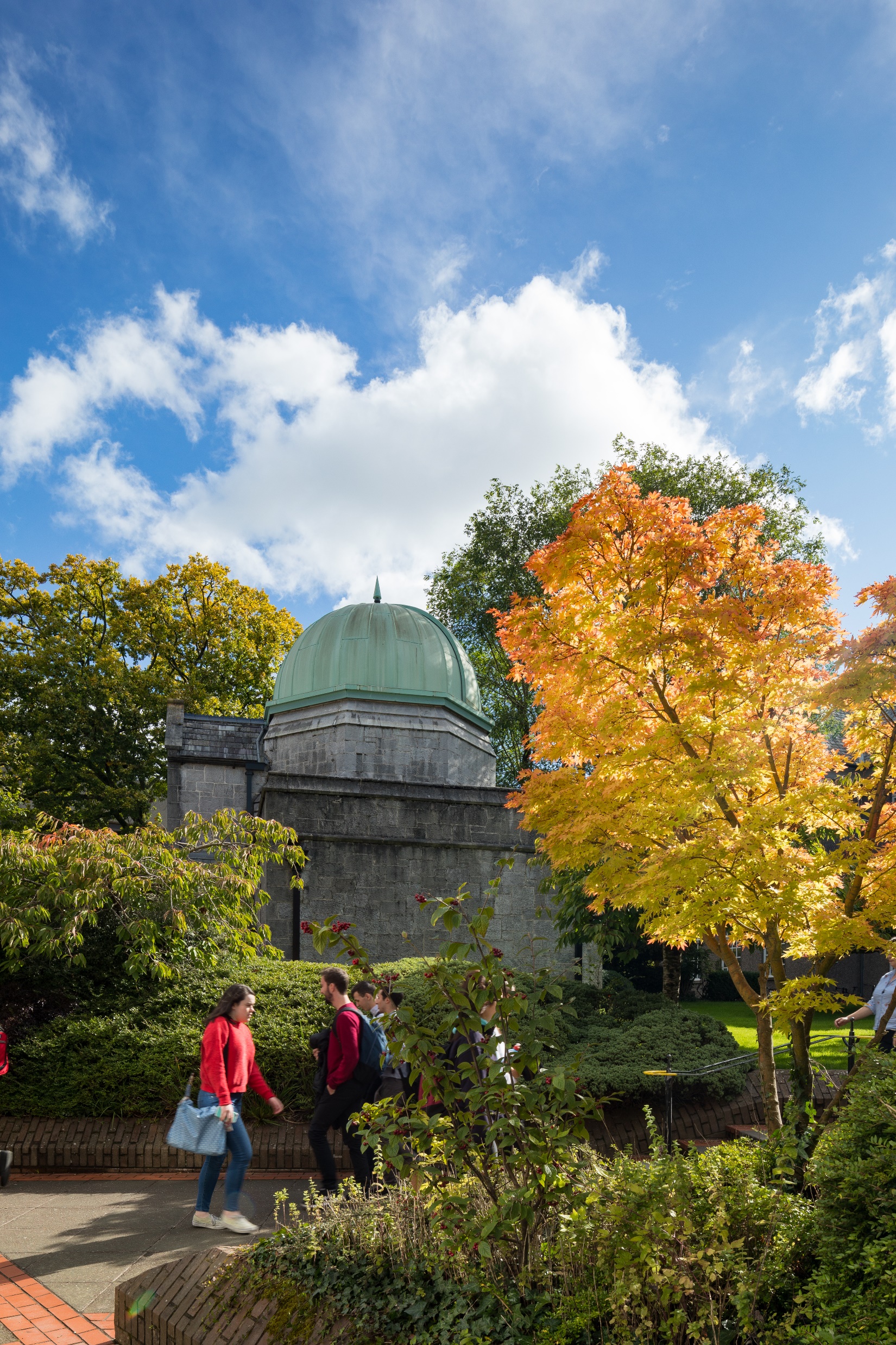 CK408 Physics and Astrophysics
We Will Look At:

Studying Physics at UCC
Student Experience and Societies 
Careers in Physics
Open Day Stand
Staying Connected with Physics at UCC
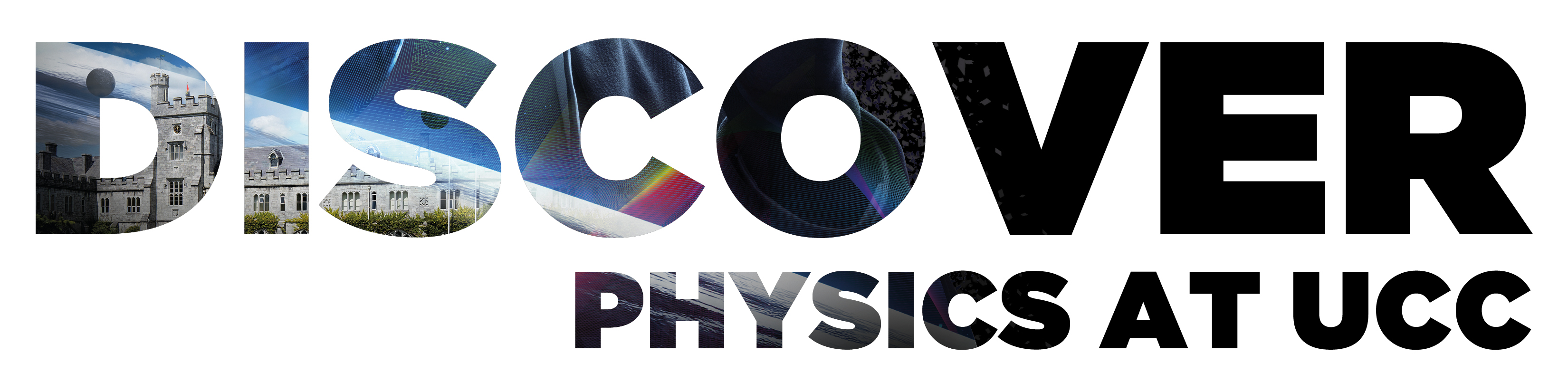 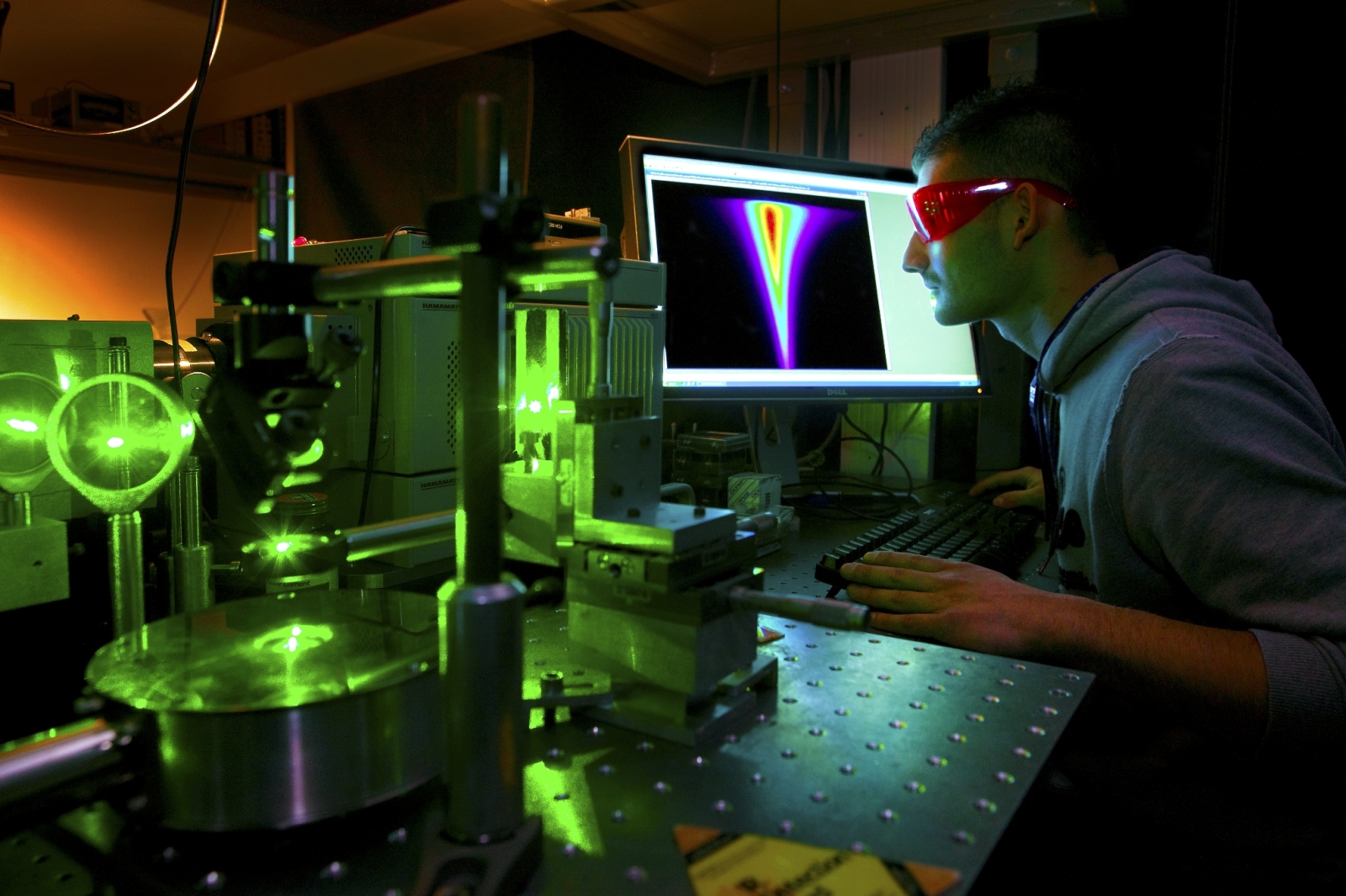 Why Physics and Astrophysics
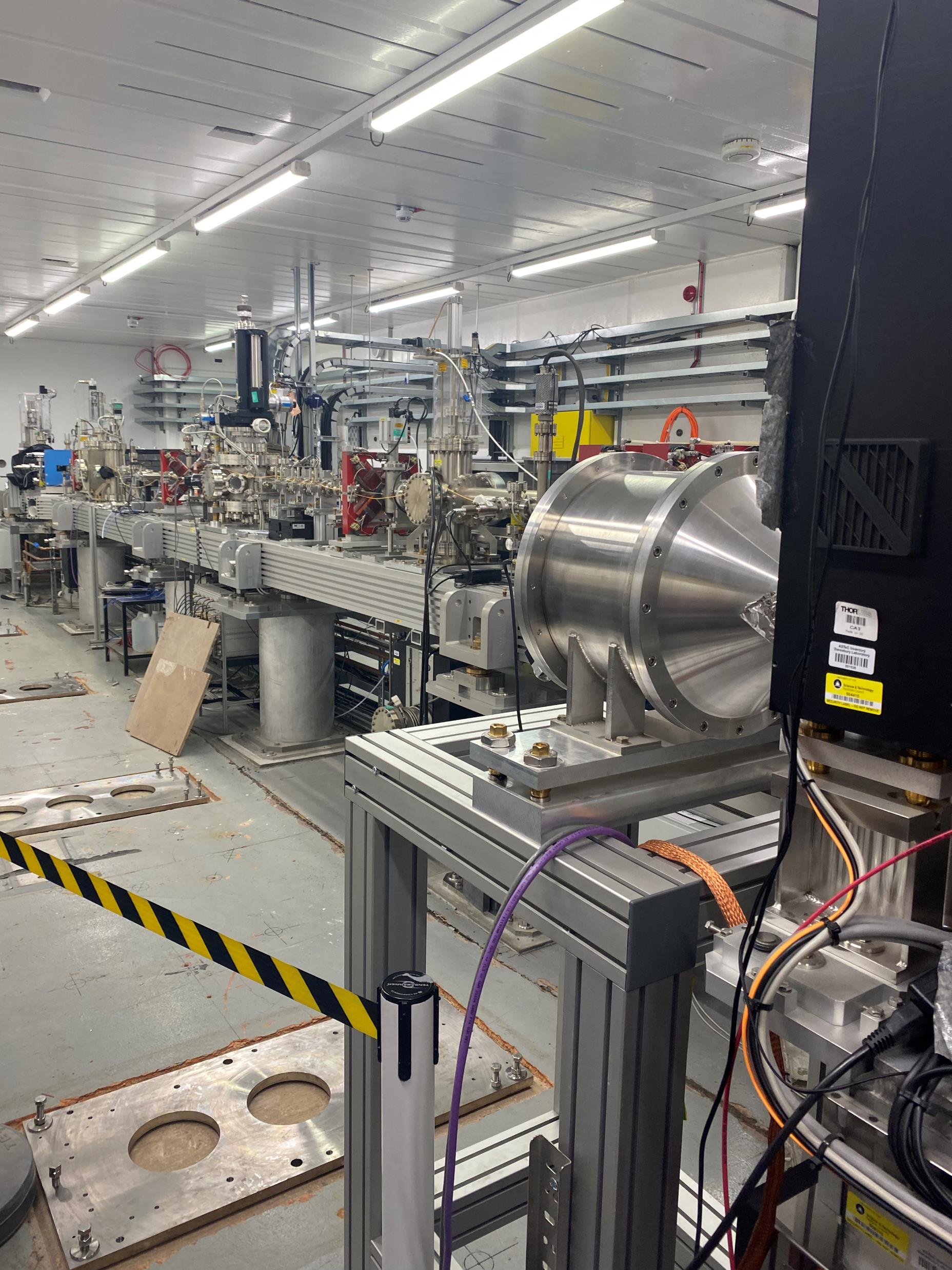 Fundamentally Physics and Astrophysics is concerned with the study of the universe, from the largest galaxies to the nature of matter itself. Without doubt, this programme will challenge you and your imagination and opens up a world of opportunity both personal and in your career.
Physics, and the technologies developed by physicists, play a major role in chemistry, biology, medicine, electronics, geology, and in the applied fields of optics, nanotechnology, computer science and engineering. 
A physics education not only develops your problem-solving skills but will also provide you with a solid knowledge of basic science and the ability to apply and adapt that knowledge within the workplace for the betterment of society.
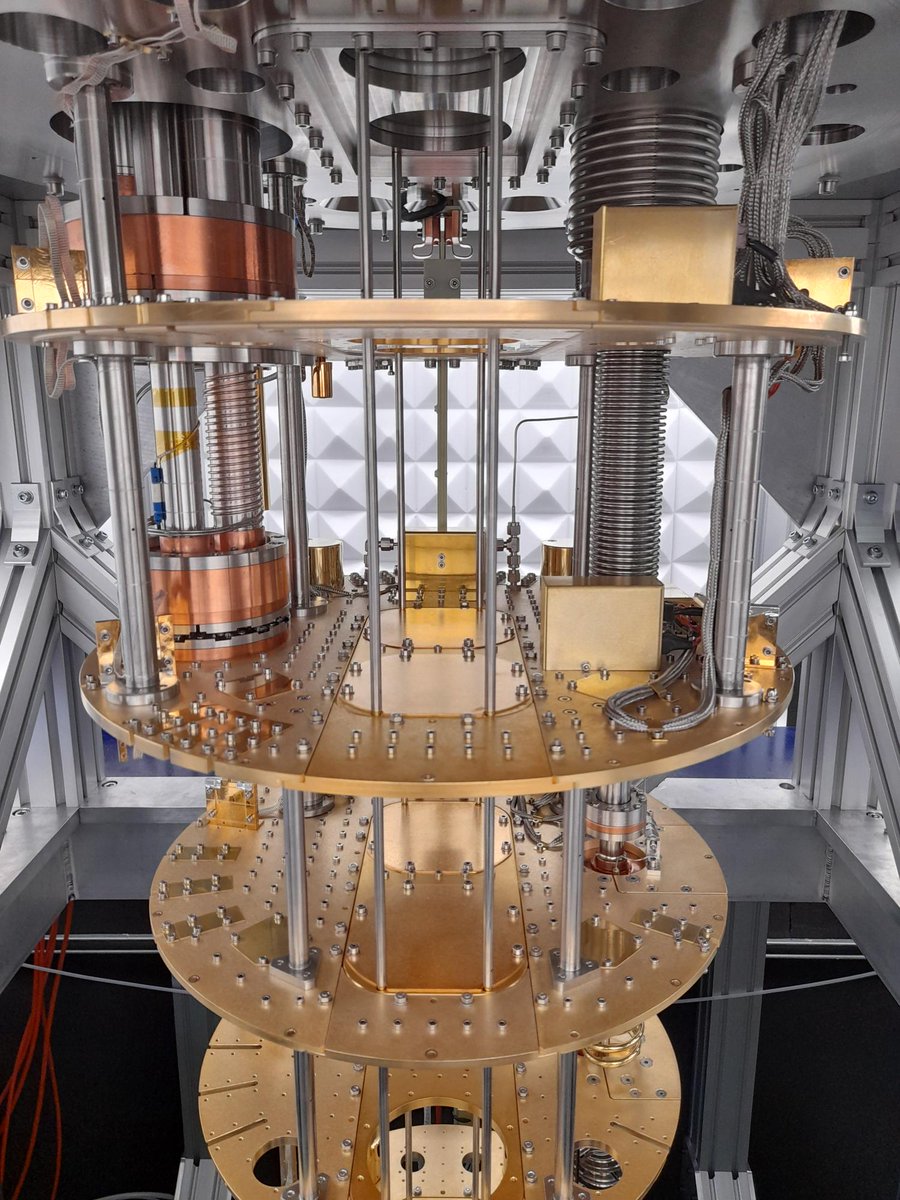 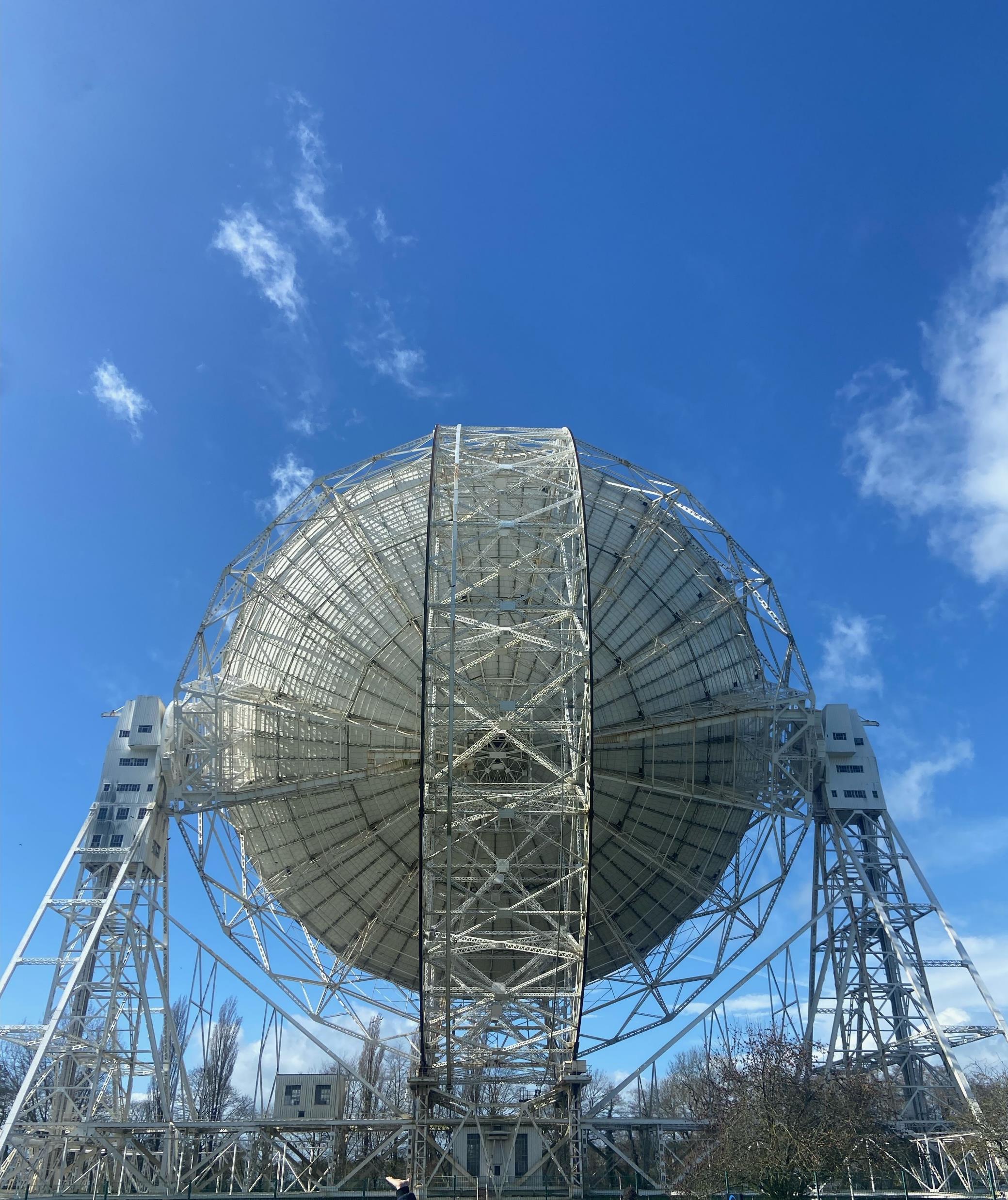 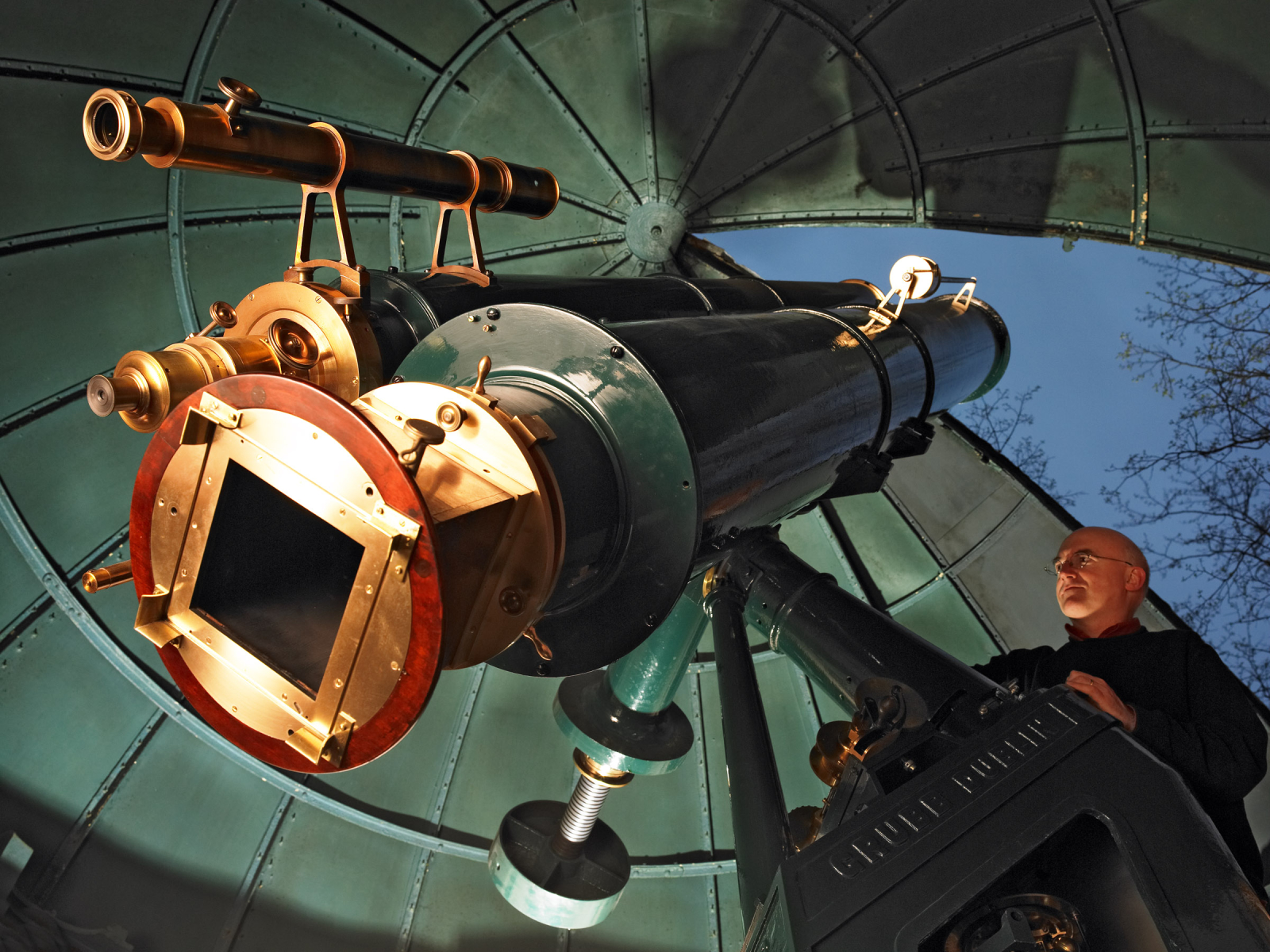 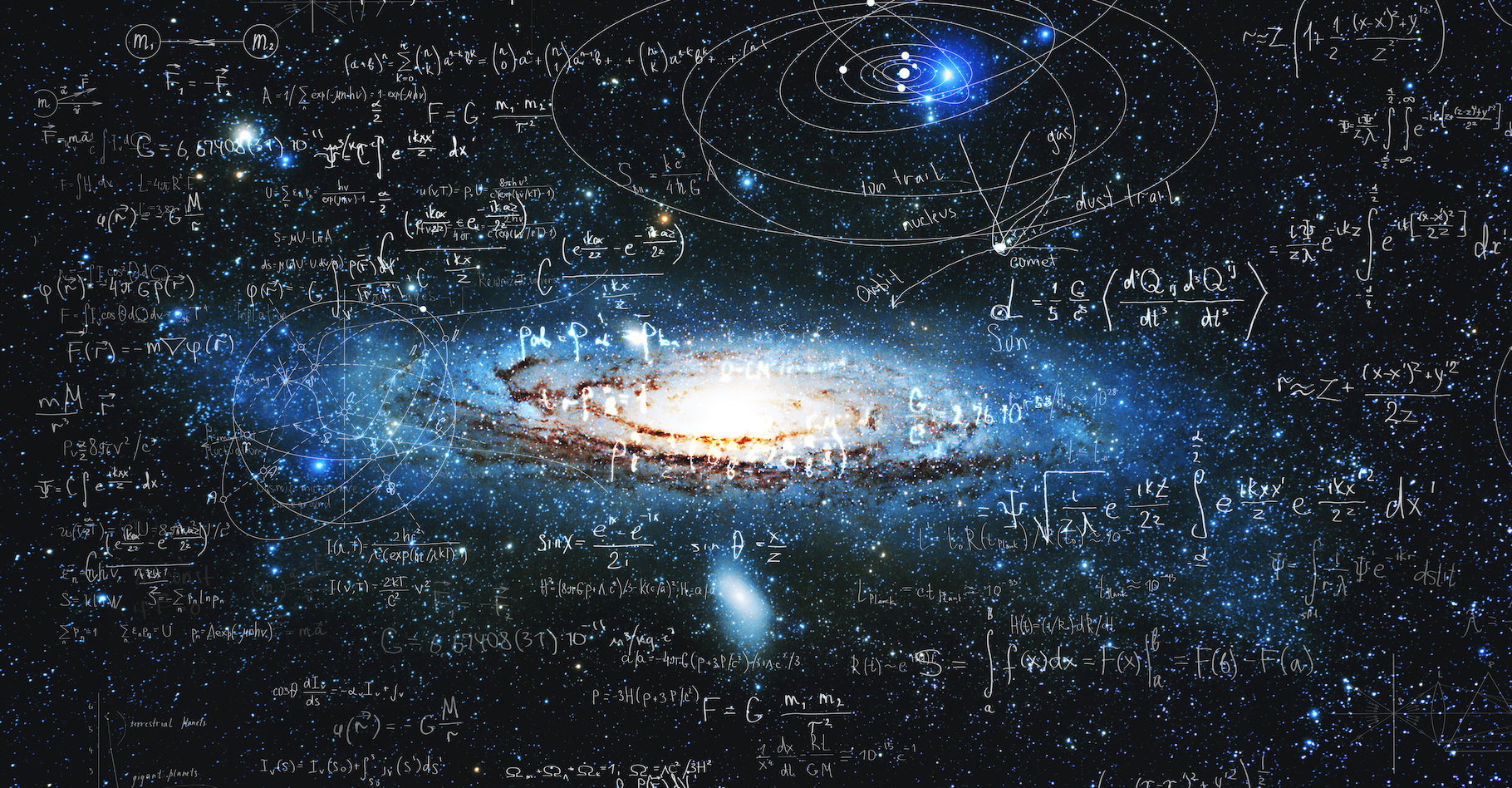 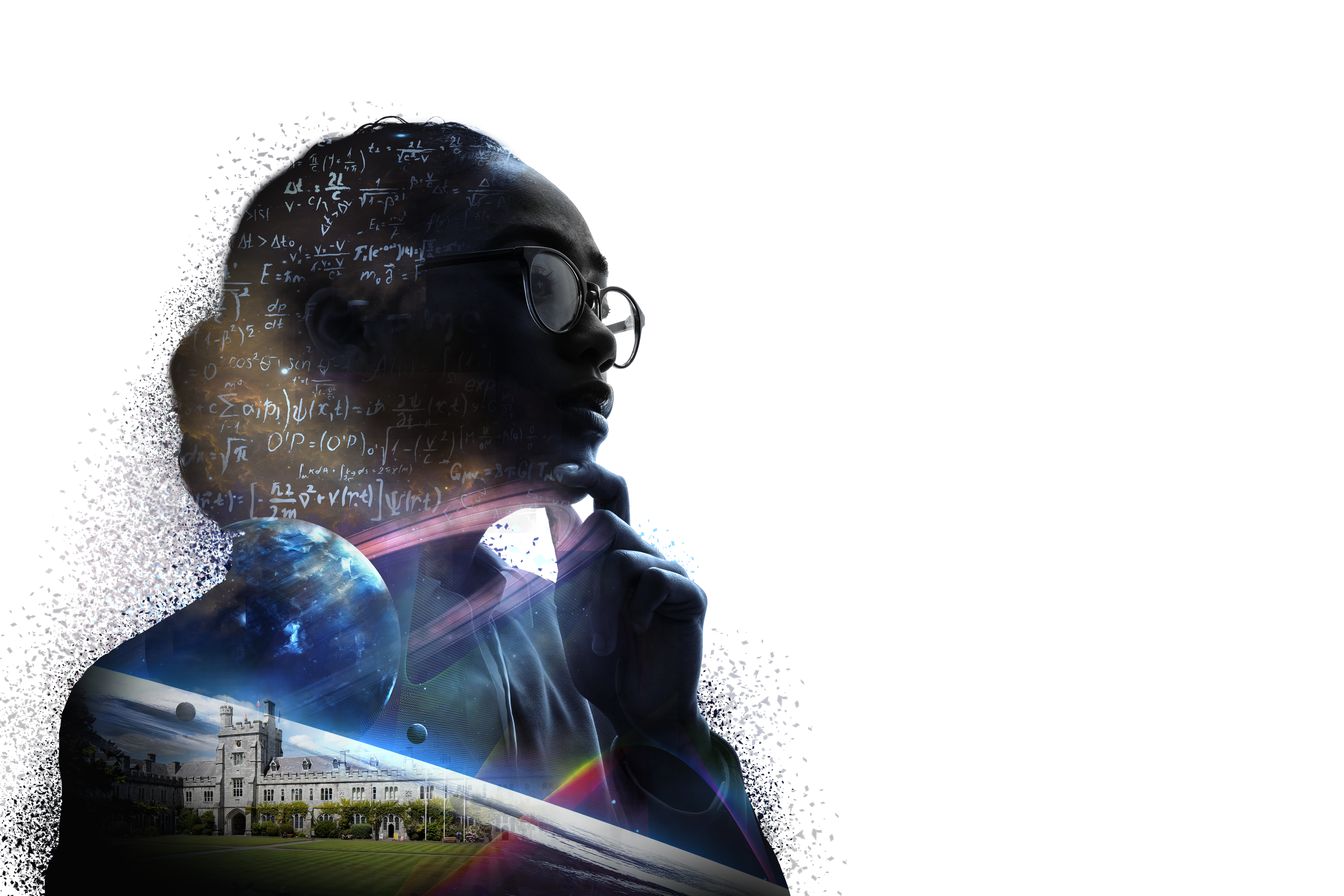 Studying Physics at UCC


Student enter Physics at UCC via:

CK408 – Physics and Astrophysics

The introductory first year in Physics and Astrophysics helps you to decide which way you want your study to progress and gives access to the four degree programmes option:

Astrophysics
Chemical Physics
Physics
Mathematical Sciences & Physics

 After the first year, you really get to choose what it is you like, and tailor the final years of your degree to match your strengths and interests.
Programme Syllabus
Year 1: ​
General background in a range of topics (physics, pure & applied mathematics, chemistry, computer science, statistics)​
​
Years 2 & 3:​
 Laboratory, computational and theoretical topics​
 In-depth coverage of core subjects - ​
       quantum and classical physics, ​
       mathematics, applied mathematics​
       Chemical Physics includes chemistry  ​
Astrophysics students decide on their degree outlet at the end of 2nd year​
​
Year 4:​
Special advanced topics connected to current research  topics and research project​
​
* Study abroad options available in 3rd year​
* Optional summer research projects available in all years of study ​
In this video, Physics student Hanna, speaks about her experience choosing Physics at UCC and her time here.
Here, student Thomas Curran, talks about the Physics and Astronomy Society, societies in general and college life.
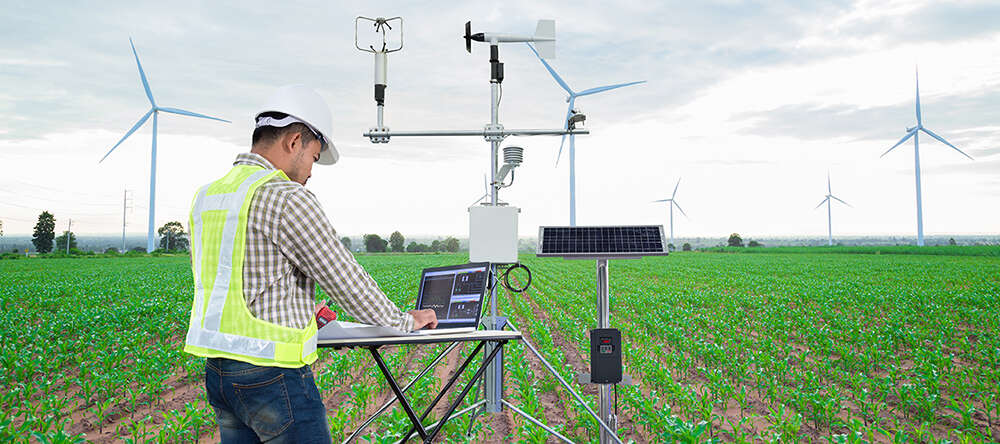 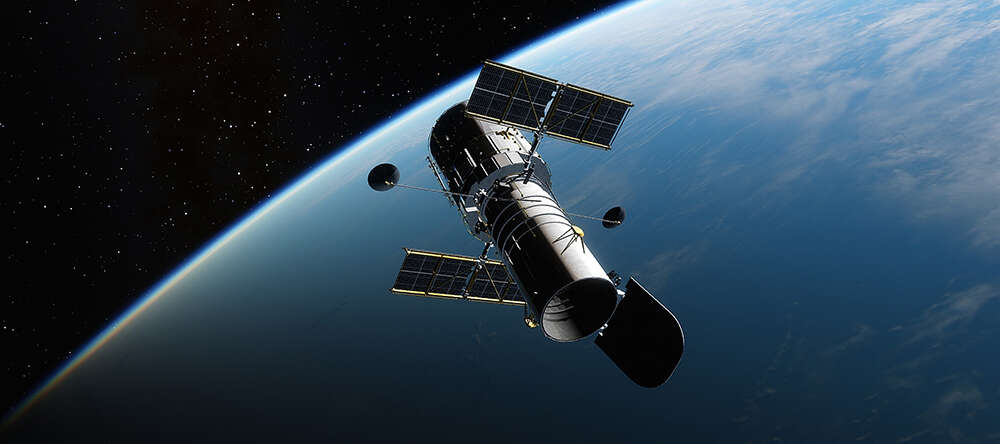 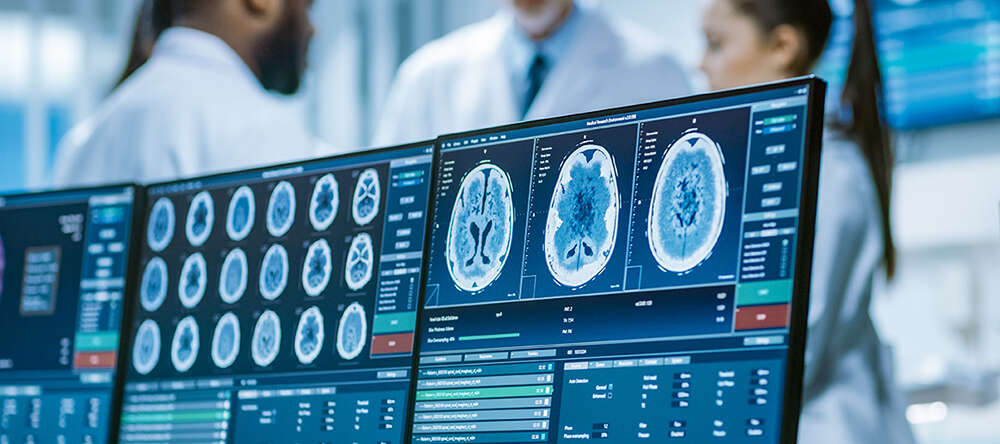 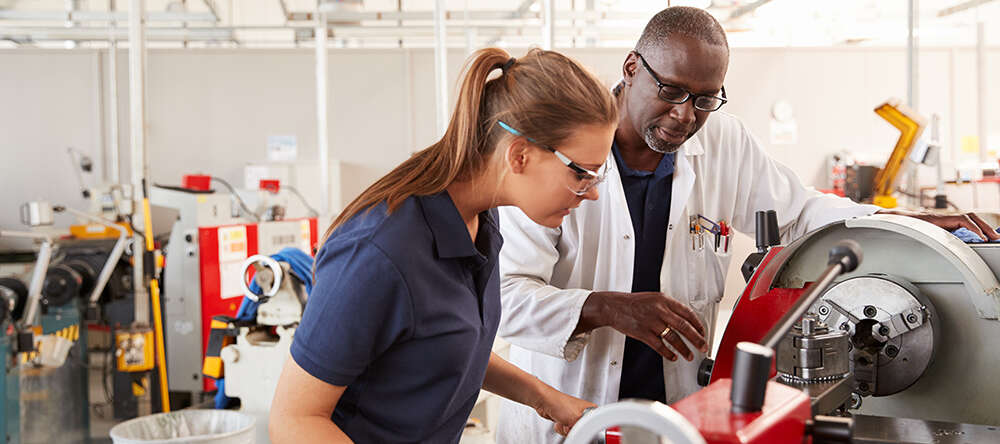 Careers in Physics
Could it be to a game studio, designing the next Minecraft? Or to the Met Office, creating computer models to predict climate change? Perhaps into education, to inspire the next generation? Or to a hospital, using physics to help to save lives?
There are thousands of exciting, rewarding physics-related careers to choose from. See HERE for details and inspiration on many of the industries UCC Physics graduates are now working in.
In this video several UCC Graduates talk about their time at UCC and their current careers.
Thoughts from UCC Physics Graduates
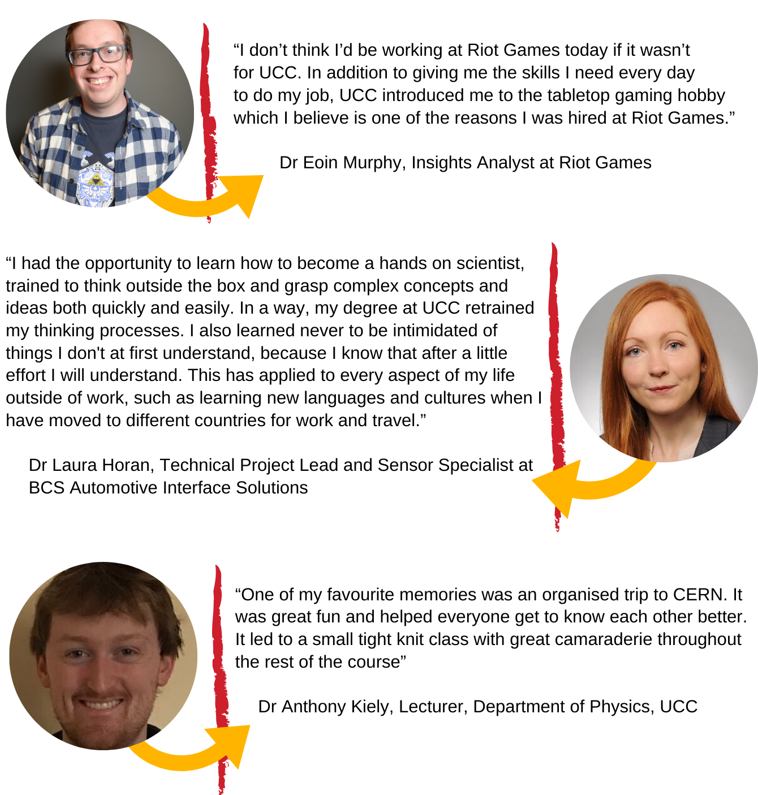 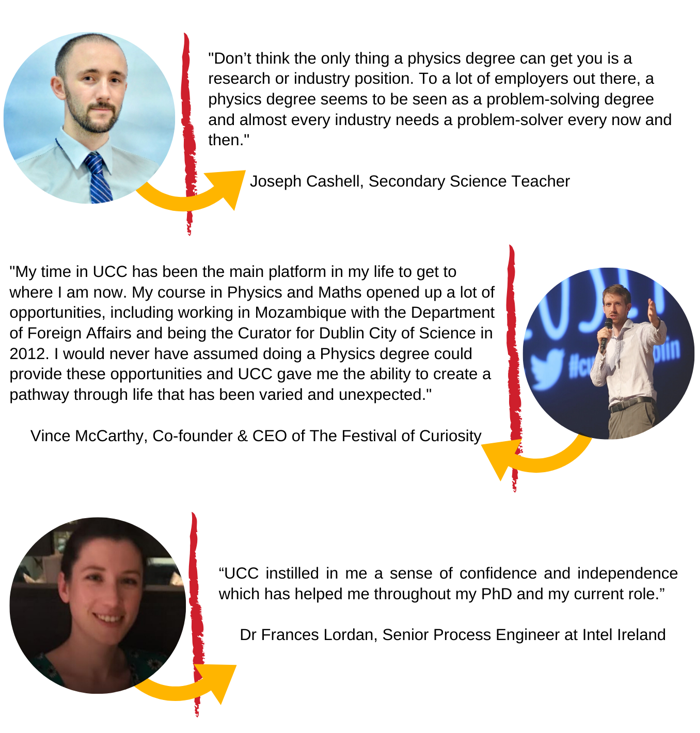 School of Physics News and Updates
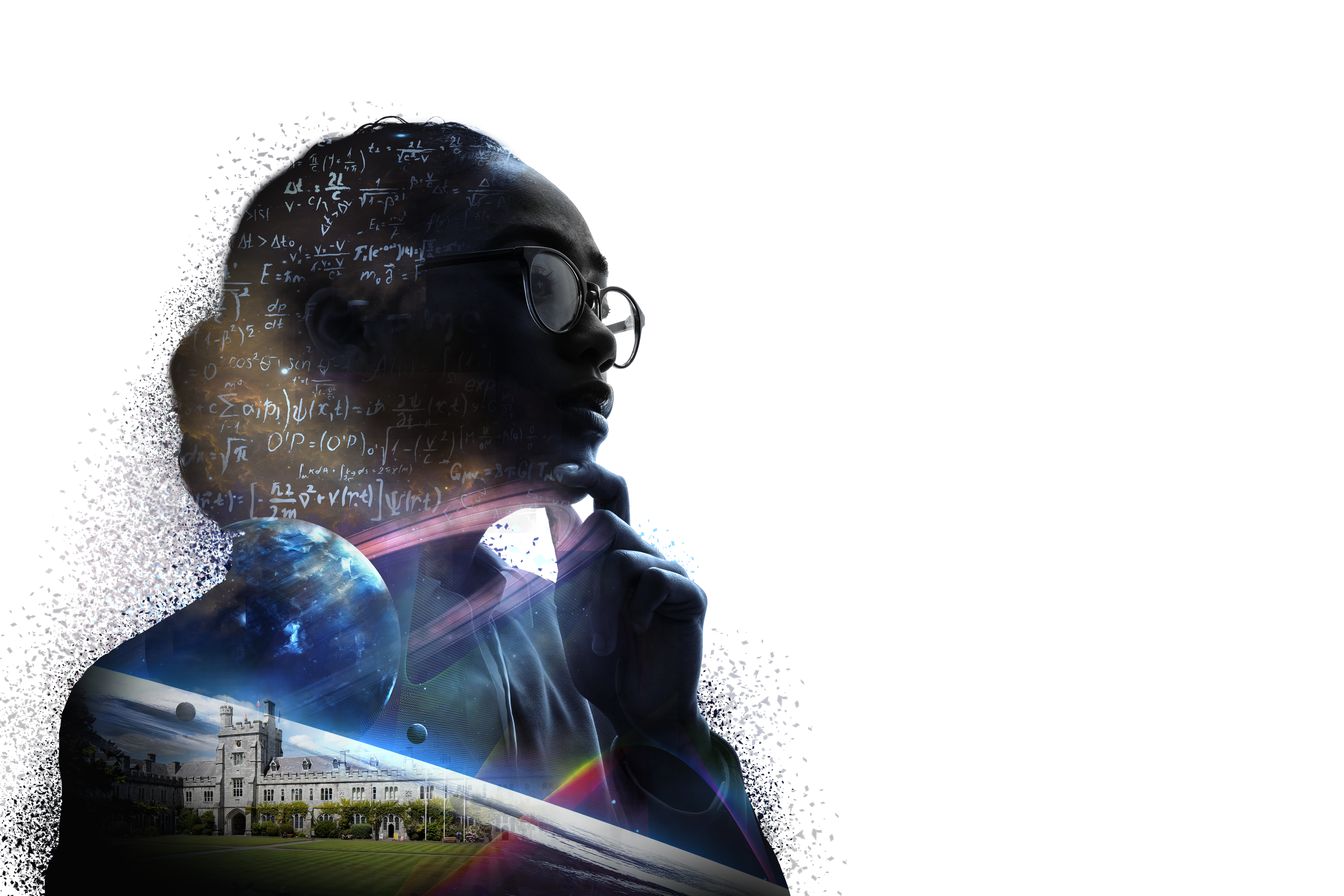 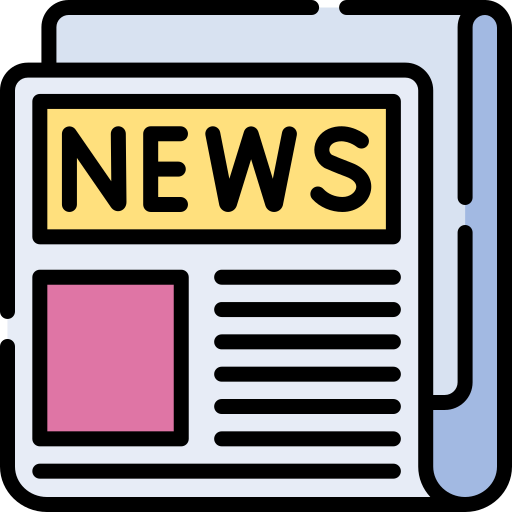 www.ucc.ie/en/physics/news/
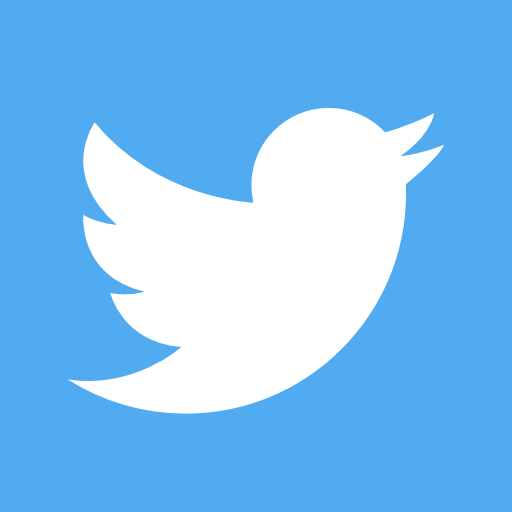 @PhysicsUcc
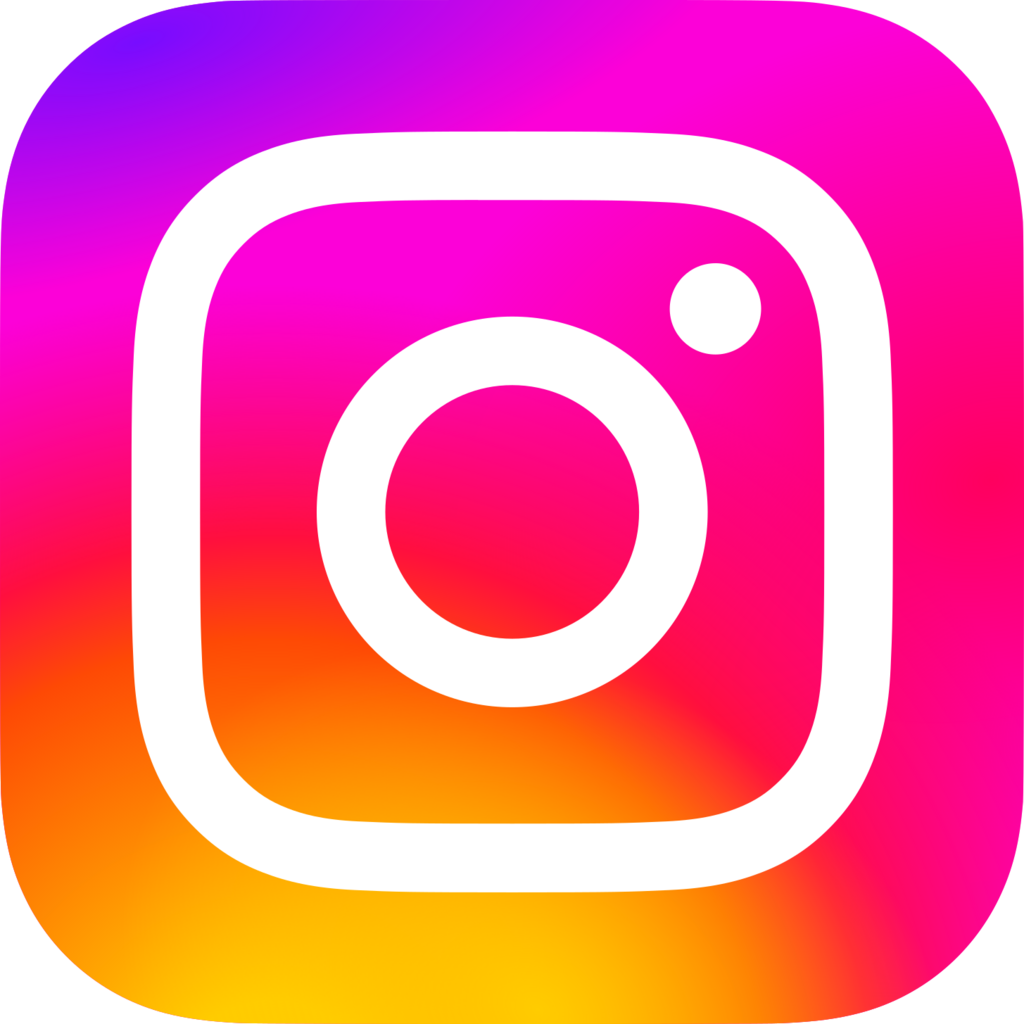 @ucccollegeofsefs  / @universitycollegecork
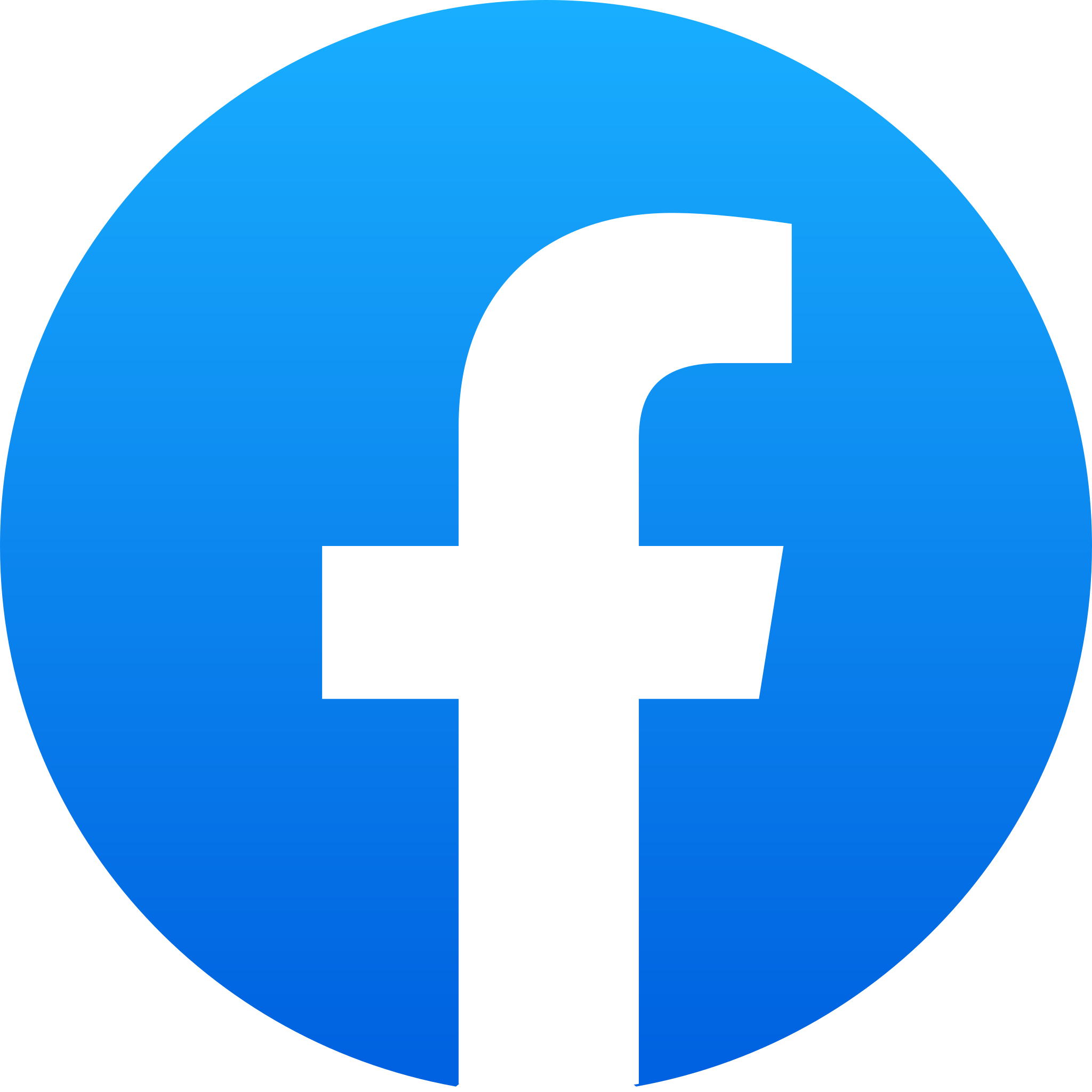 @PhysicsUCC
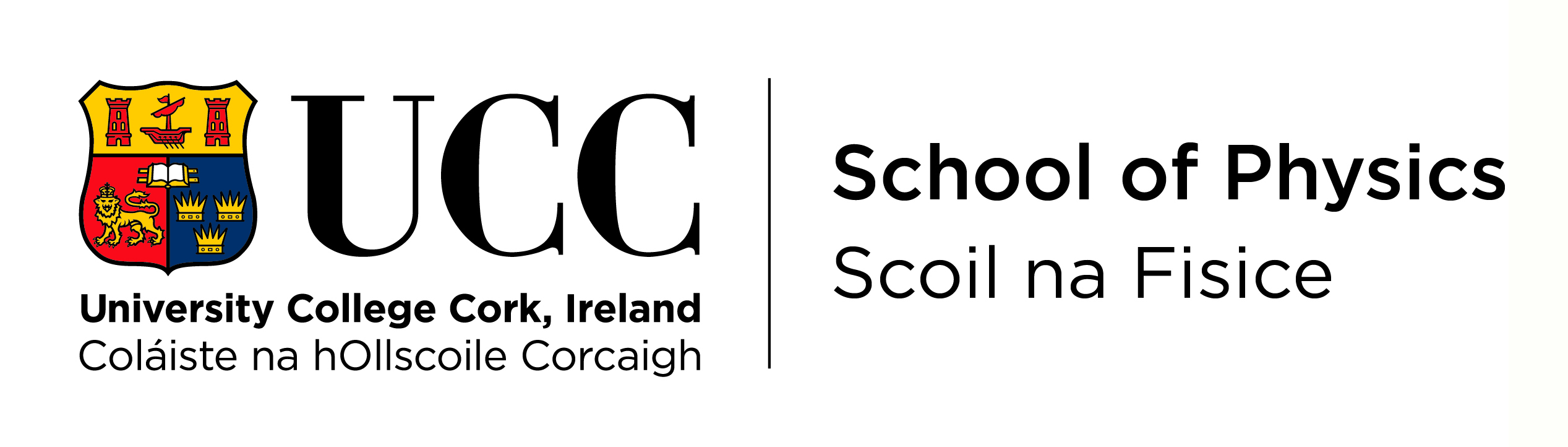 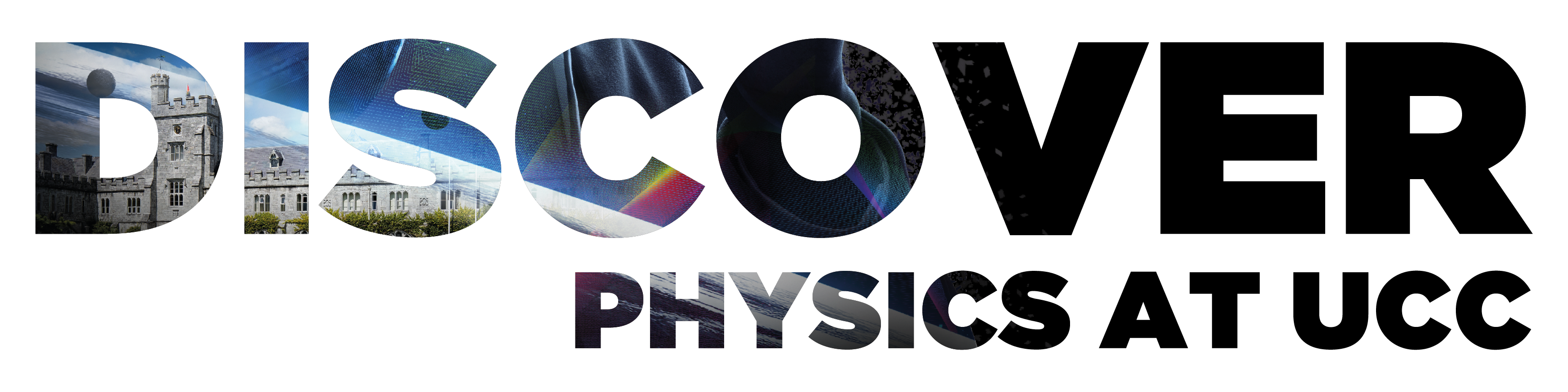